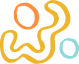 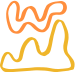 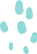 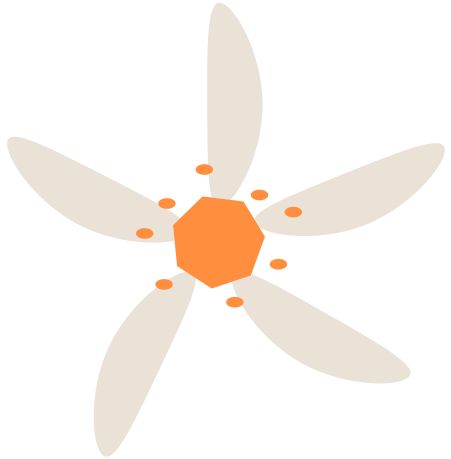 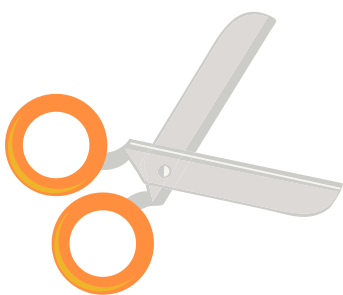 CHÀO MỪNG CÁC EM ĐẾN VỚI BÀI HỌC NGÀY HÔM NAY!
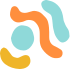 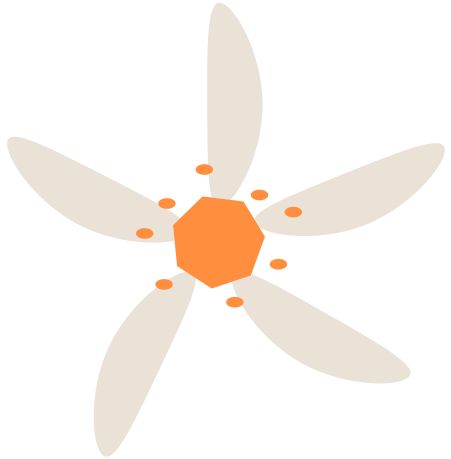 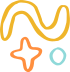 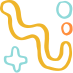 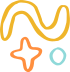 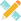 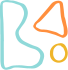 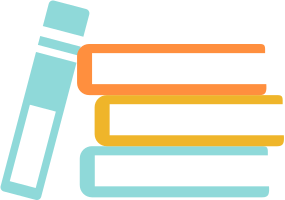 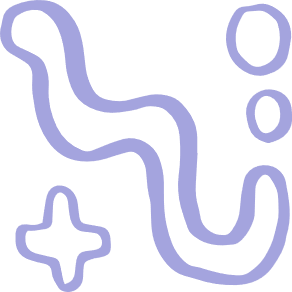 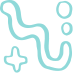 TRÒ CHƠI “ĐỐ BẠN”
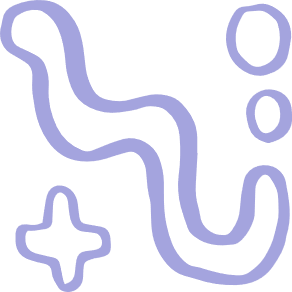 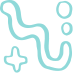 Luật chơi: Giáo viên gọi bắt đầu từ 1 em A xung phong. 
Em A phải nêu một phép nhân bất kì và chỉ nhanh vào em B bất kỳ.
Em B phải trả lời và nêu được phép nhân hoặc phép chia viết được từ phép tính của em A.
Nếu em B nói đúng thì tiếp tục nói một phép nhân và chỉ vào em C.
Nếu em B nói sai thì phải nhảy lò cò một vòng từ chỗ của mình lên bảng.
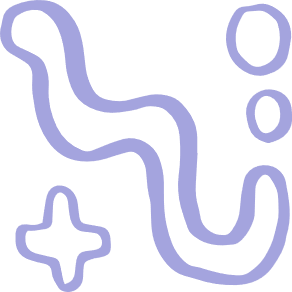 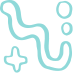 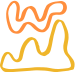 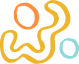 BÀI 64: 
LUYỆN TẬP CHUNG
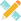 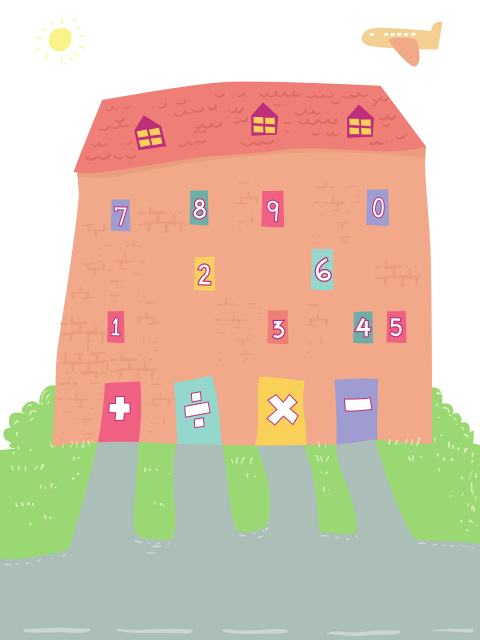 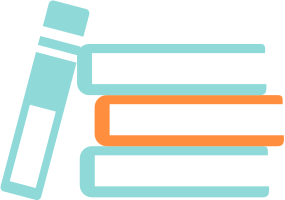 Thứ tư ngày 12 tháng 1 năm 2022
Toán
Bài 64: Luyện tập chung
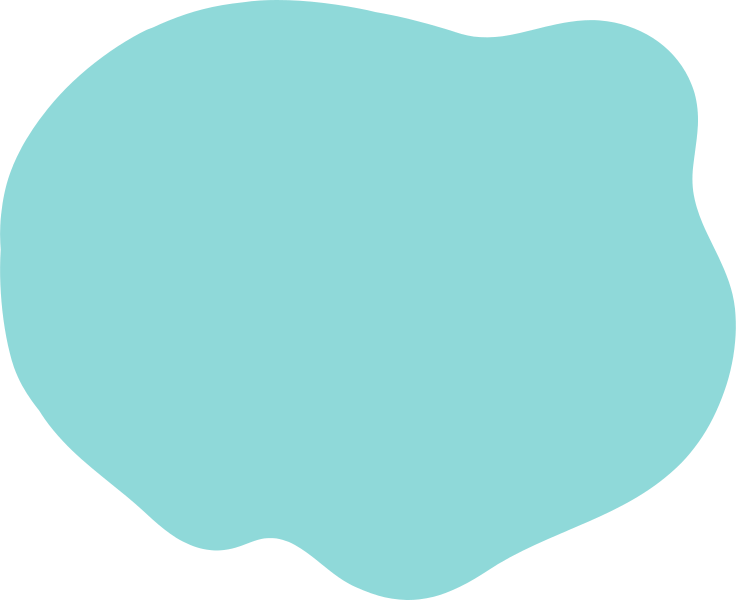 LUYỆN TẬP
GREETING FROM
the Headmaster
Bài 1: Thực hiện theo cặp
a. Các em hãy tính kết quả các phép nhân và phép chia sau, sau đó đổi vở với bạn cùng bàn để chữa bài 
(có thể sử dụng Bảng chia và Bảng nhân)
Education is the need of 
every Child and we strive to 
provide the best learning environment, 
teaching team and courses according 
to the needs of children according 
to the times. Combining technology 
and cultural and social values, we 
hope that children will get valuable 
experiences that can be useful 
and help them in life.
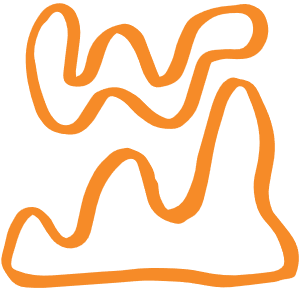 2 x 5 =
10 : 5 =
5 x 4 =
20 : 5 =
2 x 4 =
8 : 2 =
?
?
?
?
?
?
20
8
10
4
2
4
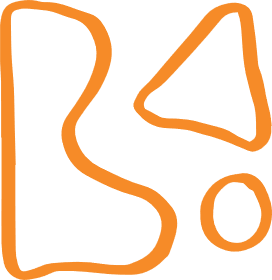 b. Tính
?
?
?
?
?
2 cm x 6 =       cm
?
5 kg x 10 =       kg
18l : 2 =       l
25 dm : 5 =       dm
2 dm x 8 =        dm
30kg : 5 =        kg
12
50
5
9
16
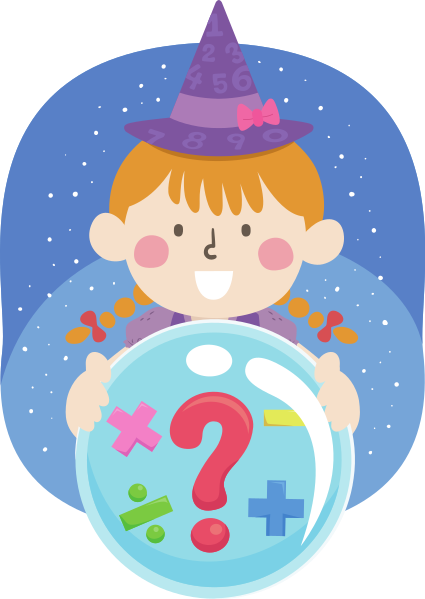 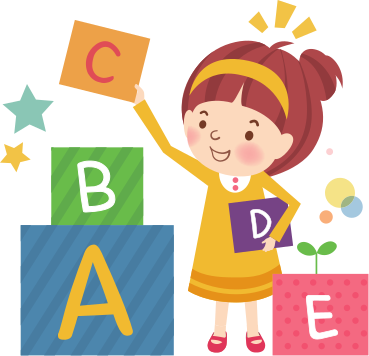 6
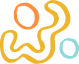 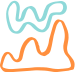 Bài 2:
Các em hãy tính nhẩm rồi chọn kết quả đúng với mỗi phép tính để giúp chú ếch tìm thấy lá của mình
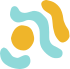 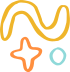 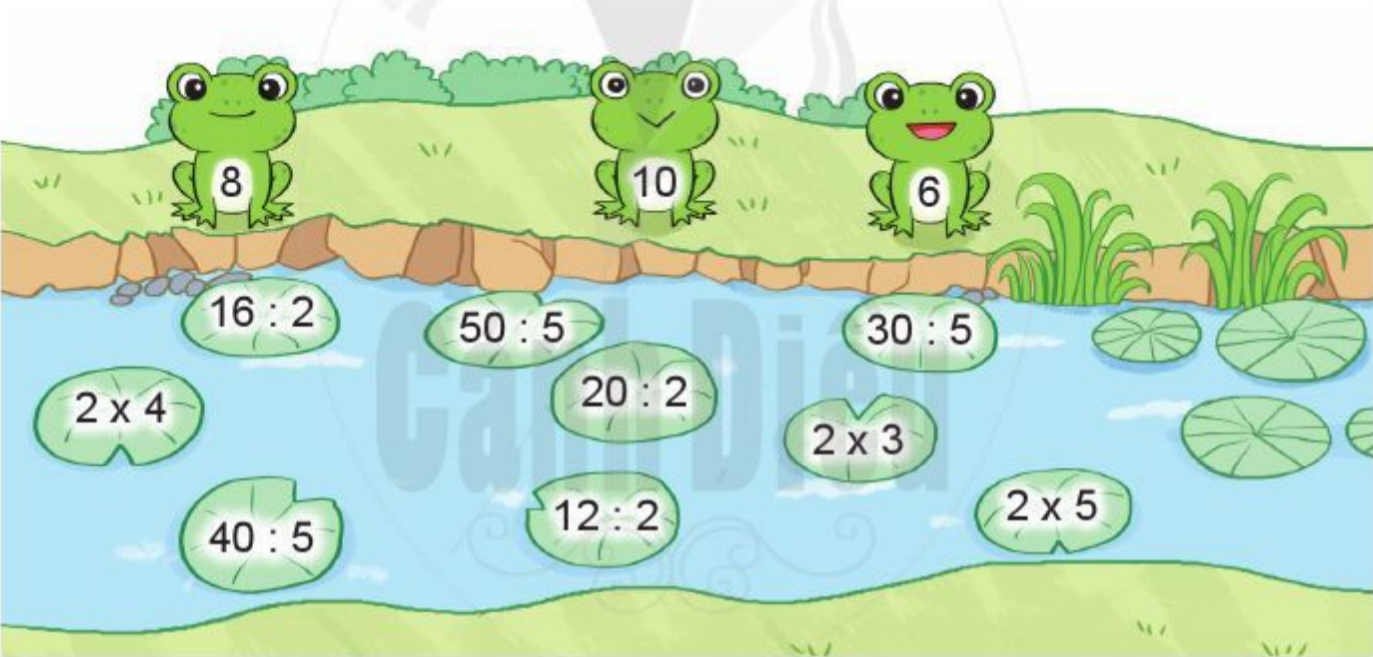 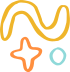 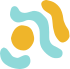 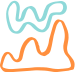 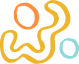 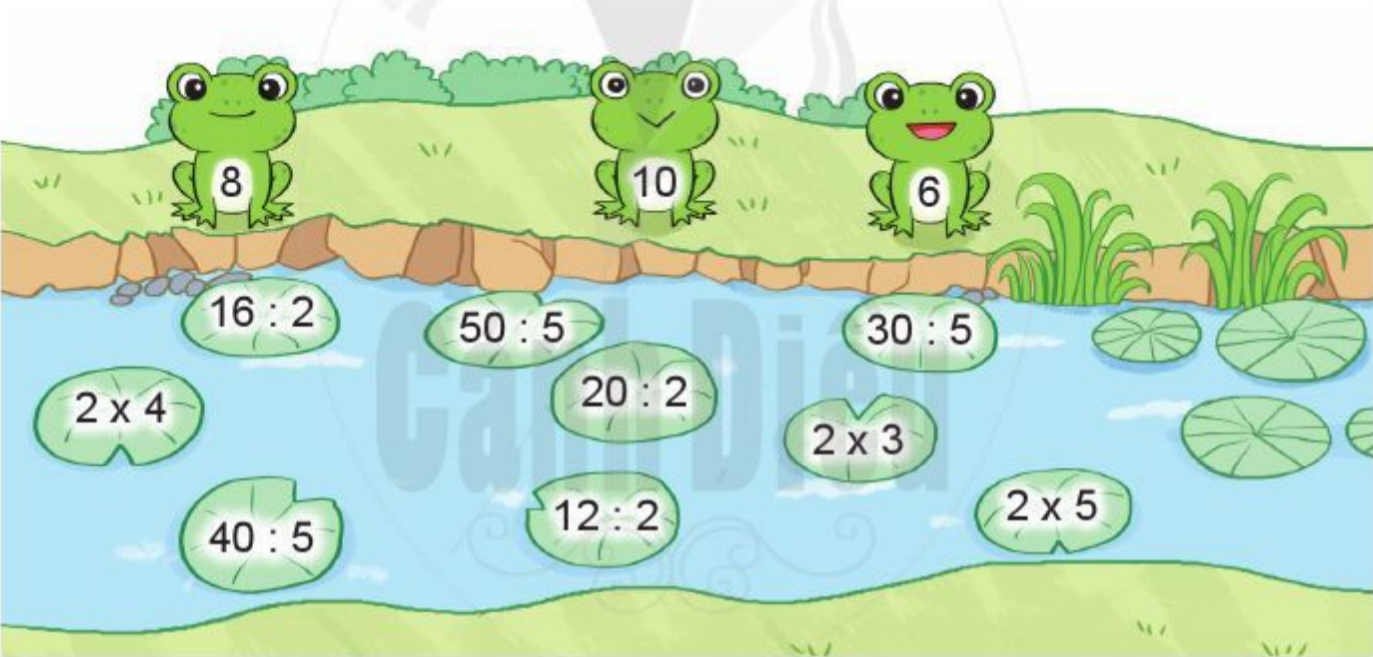 Bài 3:
12
20
25
2
2
18
?
?
?
?
?
?
Các em hãy suy nghĩ và chọn dấu thích hợp, sau đó nói cho bạn hiểu tại sao em lại chọn dấu đó.
+
-
4
5
5
3
4
2
=
=
=
=
=
=
30
8
8
4
6
9
:
x
x
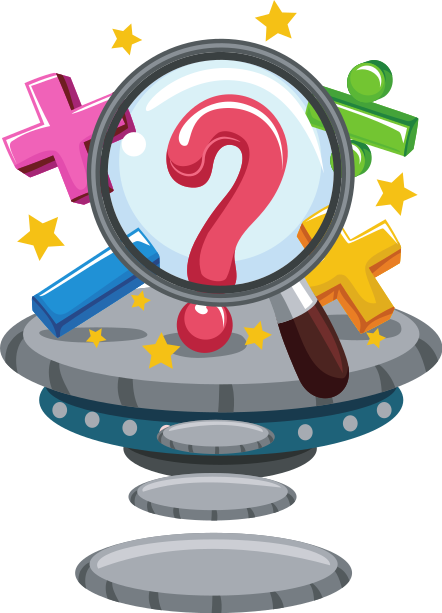 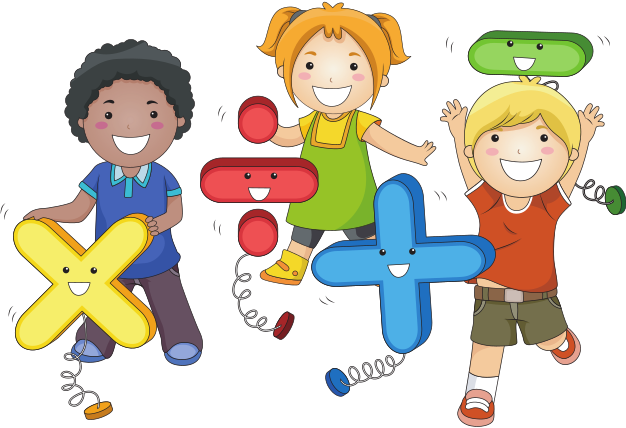 :
Bài 4:
Các em hãy tìm tích và tìm thương theo yêu cầu của bài, sau đó đổi vở chữa bài với bạn
Tìm tích, biết 2 thừa số là 5 và 9
Tìm thương, biết số bị chia là 16 và số chia là 2
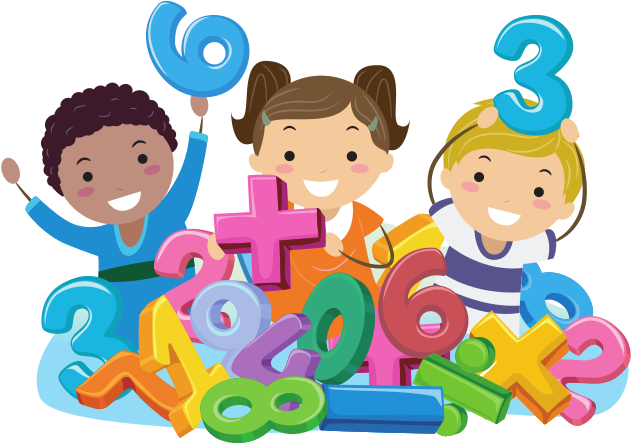 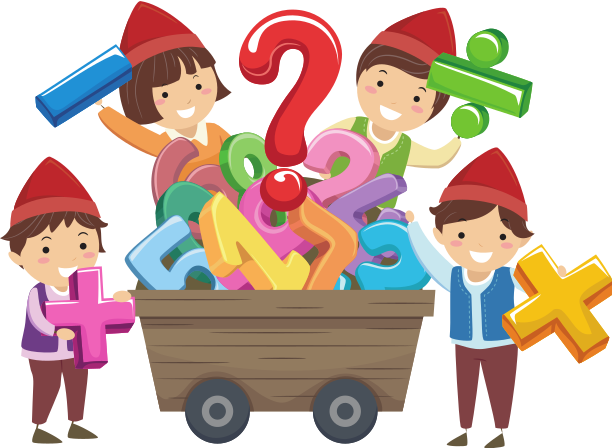 Tìm tích, biết 2 thừa số là 5 và 9
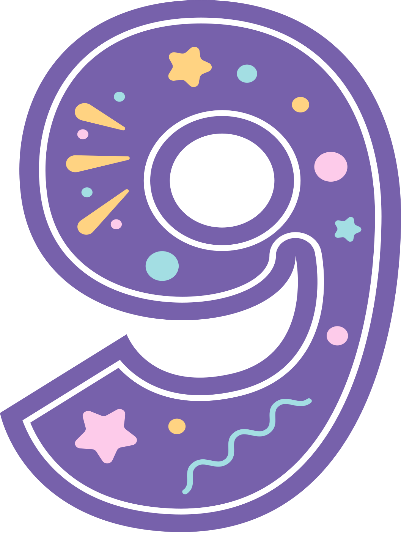 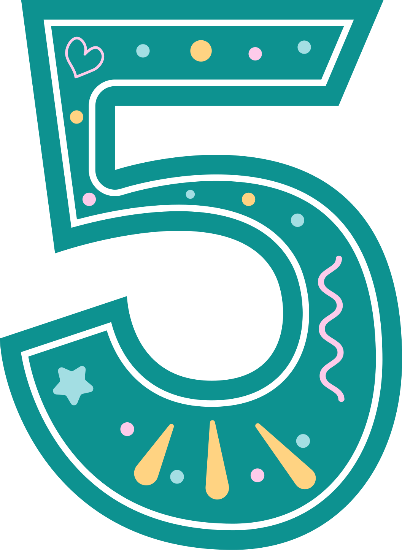 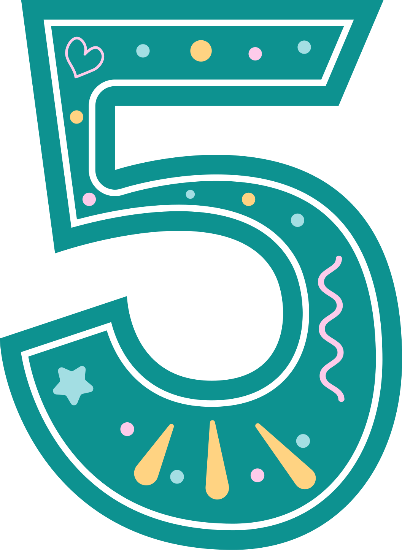 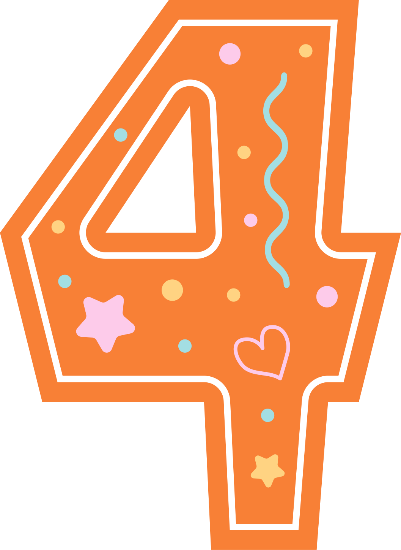 Thừa số
Tích
Thừa số
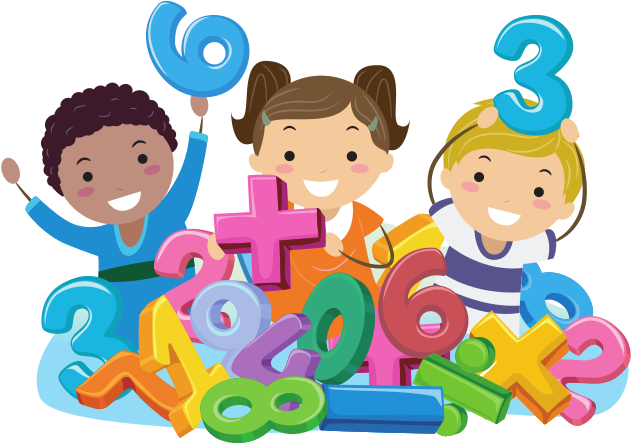 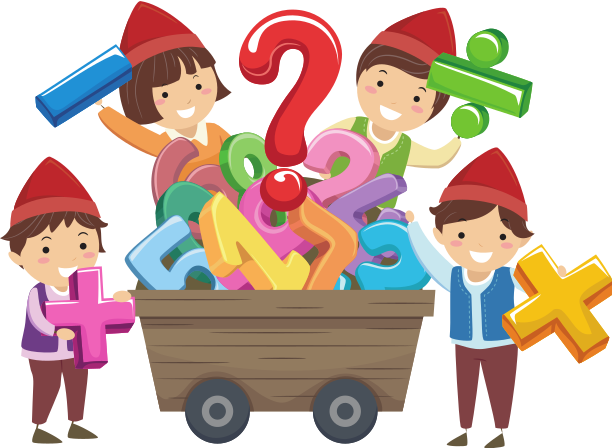 b. Tìm thương, biết số bị chia là 16 và số chia là 2
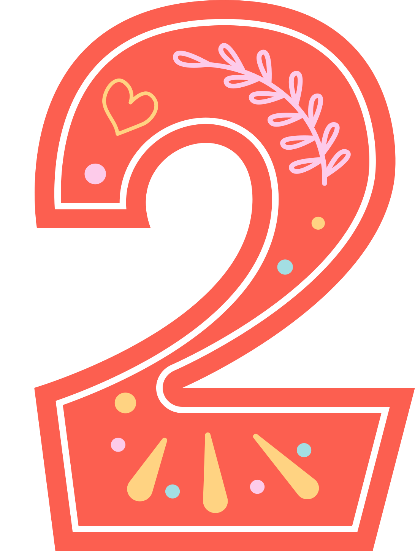 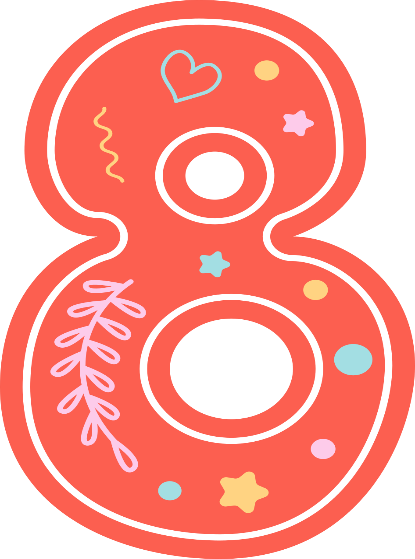 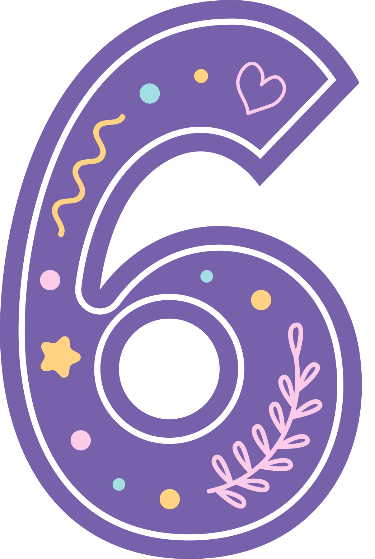 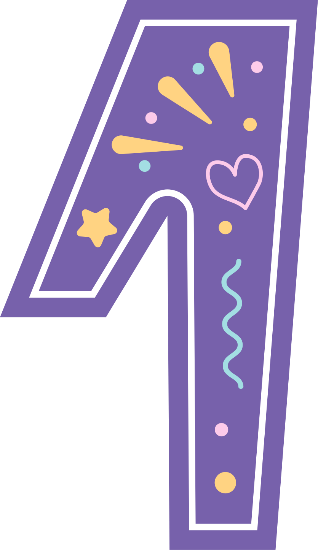 Số chia
Thương
Số bị chia
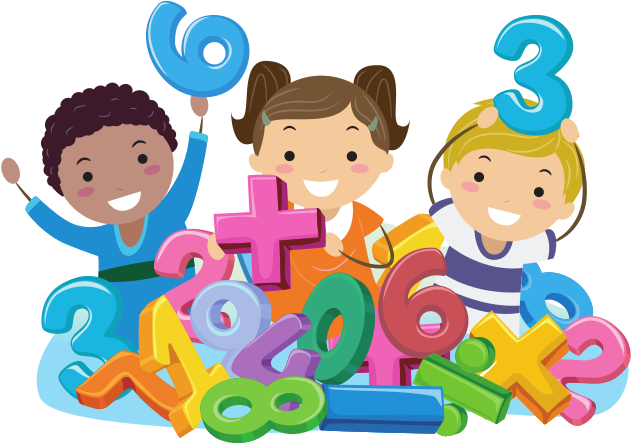 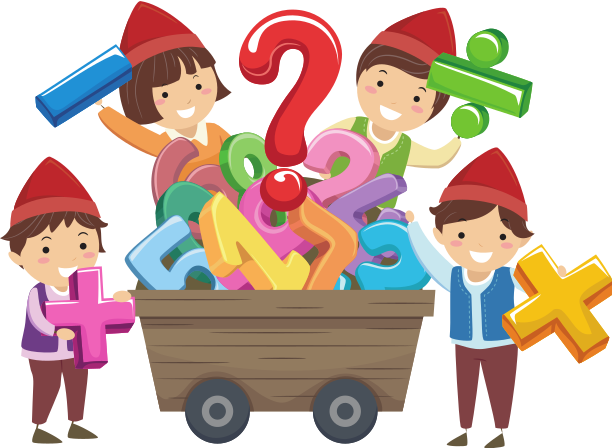 Bài 5: Các em hãy quan sát tranh và vận dụng các phép chia đã học để trả lời các câu hỏi
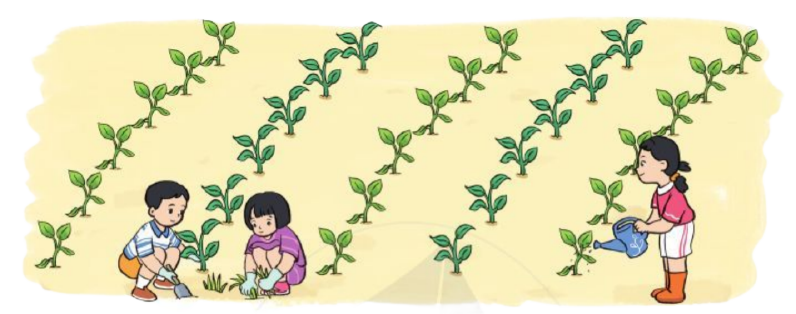 Một trường tiểu học dự kiến trồng 30 cây xanh ở vườn trường.
a) Nếu trồng thành 5 hàng đều nhau thì mỗi hàng có mấy cây?
b) Nếu trồng mỗi hàng 5 cây thì trồng thành mấy hàng?
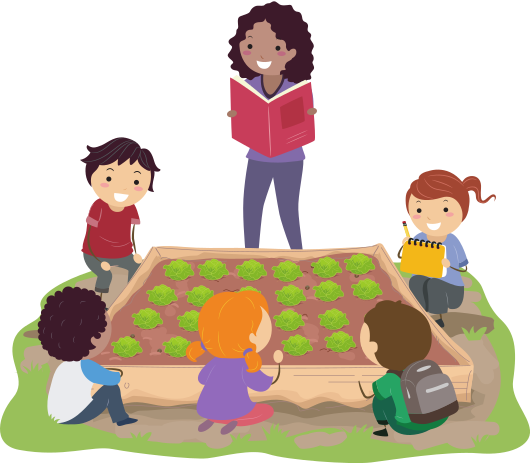 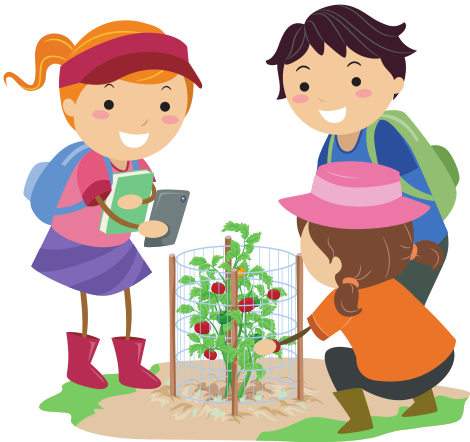 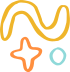 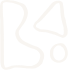 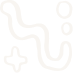 a. Trồng 30 cây, nếu trồng thành 5 hàng đều nhau.
=
5
30
6
:
Ta có phép chia
Vậy mỗi hàng có 6 cây
b. Trồng 30 cây, nếu trồng mỗi hàng 5 cây.
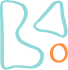 =
5
30
6
:
Ta có phép chia
Vậy trồng thành 6 hàng.
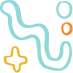 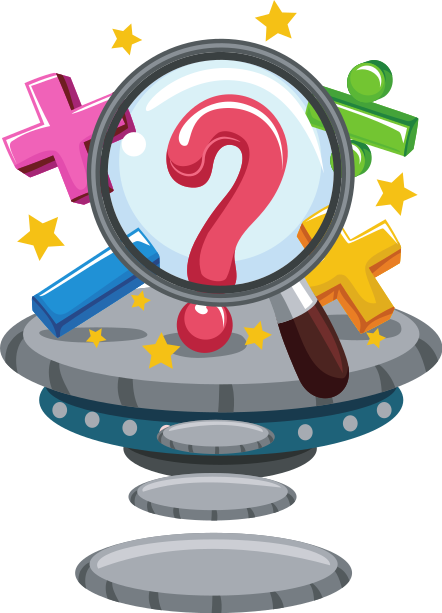 TRÒ CHƠI: DOMINO TOÁN HỌC
Luật chơi: 
Có 15 cái thẻ. Mỗi thẻ chia làm 2 phần: Phần ghi kết quả ở bên trái và phần ghi phép tính ở bên phải. 
Mỗi nhóm gồm 4 thành viên sẽ nhận thẻ và chơi lần lượt. 
Các em có thể oẳn tù tì để tìm ra người chơi đầu tiên. 
Bạn chơi đầu tiên sẽ cầm thẻ và hô “Bắt đầu”, sau đó đọc phép tính trong thẻ. 
Bạn tiếp theo sẽ tính kết quả, đọc to và nối thẻ có kết quả đúng vào. Cứ lần lượt cho đến ghi về đích. 
Đội nào xong nhanh nhất sẽ hô to “Về đích” và giành chiến thắng.
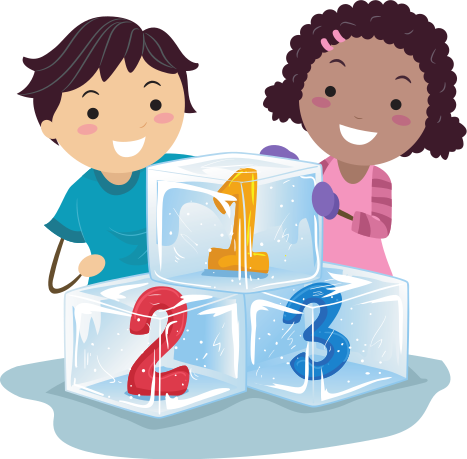 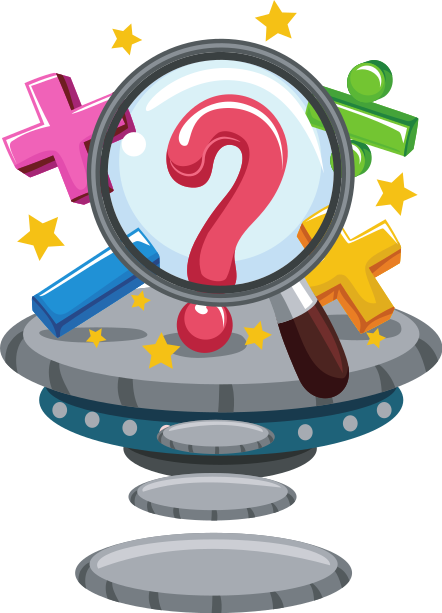 TRÒ CHƠI: DOMINO TOÁN HỌC
10
45
12
4
35
14
5
20
25
2
8
50
40
16
30
6
15
2 x 7
5 x 1
5 x 10
5 x 9
2 x 1
2 x 4
5 x 6
5 x 2
2 x 8
2 x 9
2 x 3
5 x 3
5 x 5
5 x 8
2 x 2
2 x 6
5 x 4
5 x 7
18
18
35
14
5
50
25
2
8
20
15
45
2 x 7
5 x 1
5 x 10
5 x 5
2 x 1
2 x 4
5 x 6
2 x 9
2 x 3
5 x 2
2 x 8
5 x 3
5 x 4
5 x 9
5 x 8
2 x 6
2 x 2
5 x 7
12
10
6
40
16
30
4
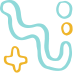 VẬN DỤNG
Bài 5:
Các em hãy quan sát tranh và nêu các phép nhân, phép chia thích hợp với mỗi tình huống, sau đó trình bày tình huống của mình trước lớp.
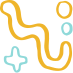 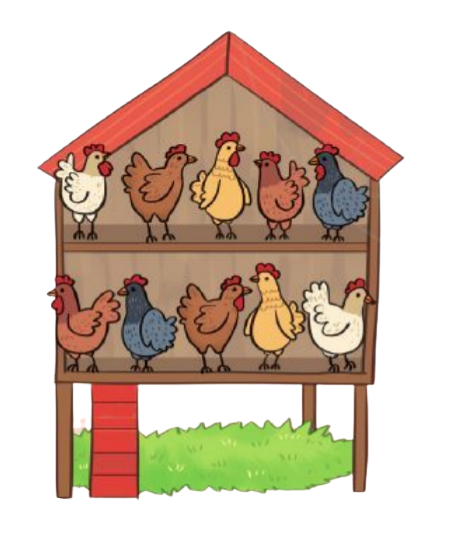 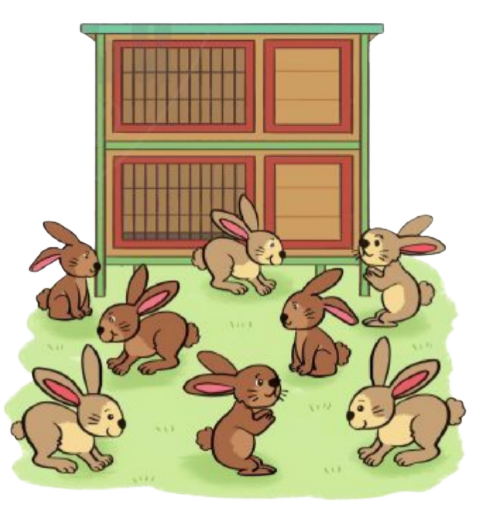 a.
b.
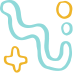 Tình huống 1
Một chuồng gà gồm có 2 tầng, 
mỗi tầng có 5 con gà.
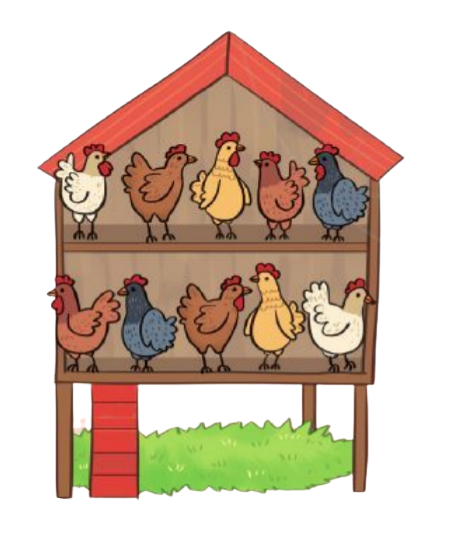 a.
10
Vậy chuồng gà có            con gà
Ta có phép nhân
=
10
2
5
x
?
?
?
?
Tình huống 2
Một chuồng gà có 10 con gà 
chia đều vào 2 tầng
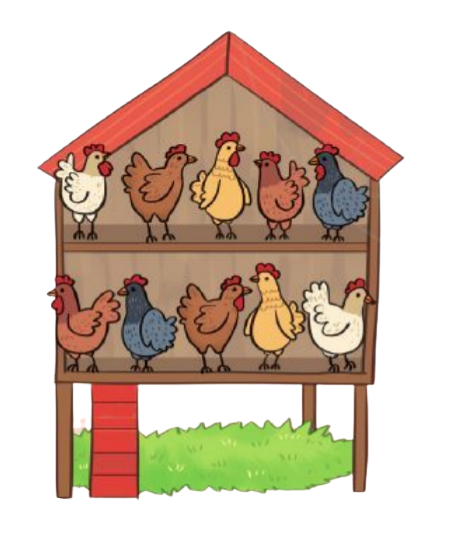 a.
5
Vậy mỗi tầng có            con gà
Ta có phép chia
=
5
10
2
:
?
?
?
?
Có 8 con thỏ xếp đều vào 2 tầng
b.
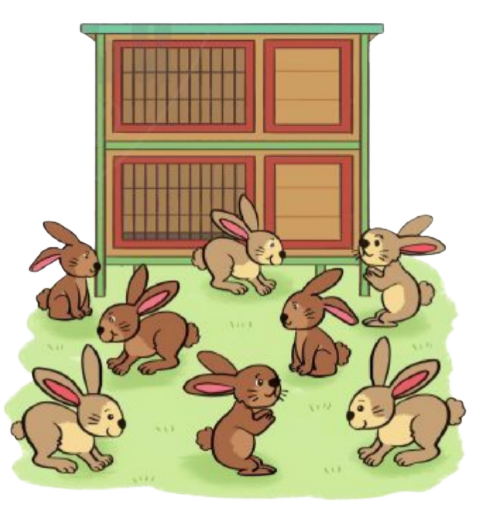 4
Vậy mỗi tầng có            con thỏ
Ta có phép chia
4
8
2
:
=
?
?
?
?
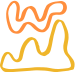 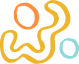 HƯỚNG DẪN VỀ NHÀ
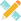 Hoàn thành các bài tập trong vở bài tập
Đọc và chuẩn bị trước bài: 
Khối trụ - Khối cầu
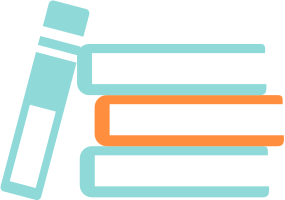 CẢM ƠN CÁC EM 
ĐÃ LẮNG NGHE BÀI GIẢNG!
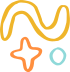 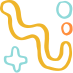 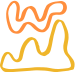 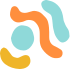 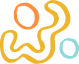 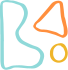 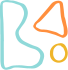 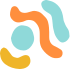 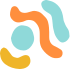